PDO Second Alert
Date: 25-02-2018      	MVI – Roll over

What happened?

A Roustabout was returning to the Hoist after dropping off personnel at the camp.  At approximately 23:30 hrs he lost control of the vehicle resulting in a rollover. Fortunately ,the Roustabout did not suffer any injury. 





Your learning from this incident..

Always ensure you follow the night driving rules and speed limit as per SP-2000 (50 Km/h)
Always ensure you have a Journey Management Plan when required
Ensure using  an approved  IVMS third party as per OPAL & PDO list
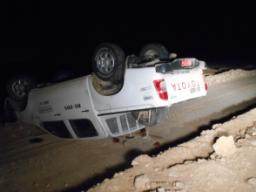 Final resting position of the vehicle after roll over which lies in the safety road
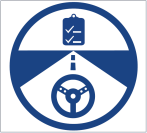 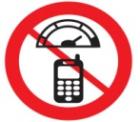 Always follow Night driving rules
1
Management self audit
Date: 25/02/2018       	MVI – Roll over
As a learning from this incident and to ensure continual improvement all contract managers must review their HSE HEMP against the questions asked below.

	Confirm the following:

Do you ensure PDO authorisation if night driving required? 
Do you ensure all your vehicles’ IVMS devices are in working order?
Do you ensure all your vehicles are ‘geo-fenced’ and set with night driving speed limit according to the road?
Do you ensure all hazards and risk mitigation for driving activity are covered during your TBT?
Do you ensure vehicle inspections and audits are carried out frequently?
Do you ensure preventive maintenance is carried out for all your vehicle & records available?
Do you ensure all your  journey managers comply with SJM procedure?
2
[Speaker Notes: Make a list of closed questions (only ‘yes’ or ‘no’ as an answer) to ask other contractors if they have the same issues based on the management or HSE-MS failings or shortfalls identified in the investigation. Pretend you have to audit other companies to see if they could have the same issues.]